Химические
            соединения 
       живой природы
Углеводы: глюкоза и фруктоза
Строение полисахаридов
Сахароза - дисахарид
Образование пептидной связи в молекуле белка
Структура белковых молекул
Химические формулы жиров
Жиры – сложные эфиры               трёхатомного спирта глицерина и карбоновых кислот (предельных и 
 непредельных)
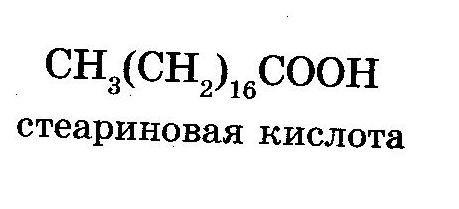 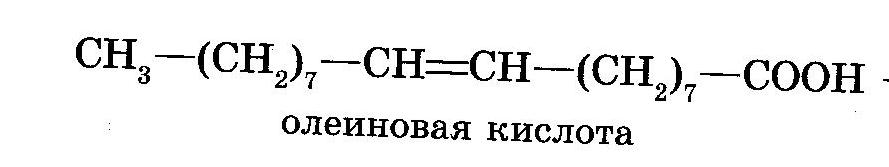 Полиненасыщенные жирные кислоты